Standard Deviation & Standard Error
Beak of the Finch Statistical Analysis
WHAT IS THE MEAN?
Mean is another term used for AVERAGE.
Mean  Formula:
What it actually means: 
(haha no pun intended!)
n = number of data points
xi = an individual value
∑ = sum of all the individual values starting with the 1st one (i=1) and ending with the “n-th”  on (so in a data set of 10, the 10th one)
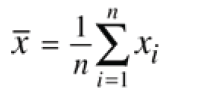 Moral of the story?
Just because a formula looks complicated doesn’t mean that it actually is. 

You can do it!
Why calculate the mean?
Part C: Nonsurvivors
Part C: Survivors
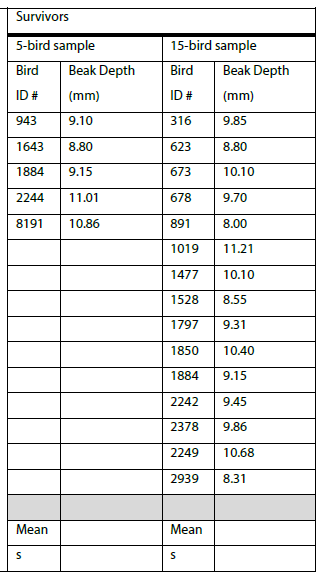 Standard Deviation
Why do we use this formula? – to determine the amount by which each data point typically differs from the mean (a measure of variation in the data set). “Simply put, it is a measure of how spread out the numbers are.”
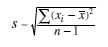 Standard Deviation Step-by-Step
Find (xi – x bar)2 for each data point, write them down, and add them together 
Divide that sum by (n-1)
Square root
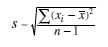 Standard Deviation Sample Calculation
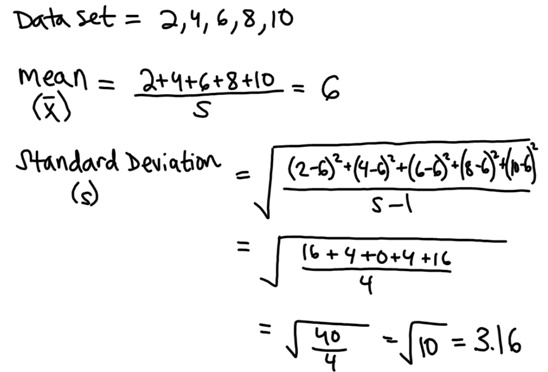 What it actually means:
-In this data set, each value is typically 3.16 points away from 6 (the mean). 
-The standard deviation would be much smaller in a sample of 4, 5, 6, 6, 7, 8 because the values are on average, closer to the mean (less spread out).
Nonsurvivor  s
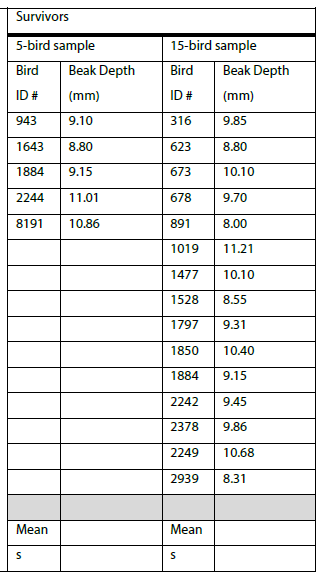 Survivors  s
Standard Error
Why do we use this formula? - to determine the precision of the mean value based on standard deviation (s) and number of data points (n)
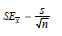 Standard Error Tips
Standard Error Sample Calculation
95% Confidence Limit
Definition: If we were to sample a larger amount of data, we are 95% confident that the real mean would fall within this range (i.e. the error bar when graphing the mean)

	95% C.L. = Mean ± 2(SEM)
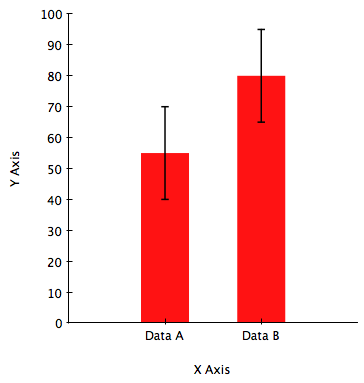 95% C.L. Sample Calculation
Mean + 2SEM = Error Bar Upper Limit
Mean – 2SEM = Error Bar Lower Limit
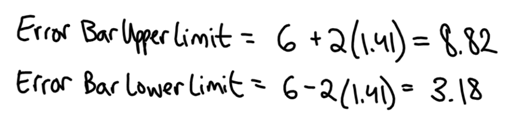 Graphing Means with Error Bars
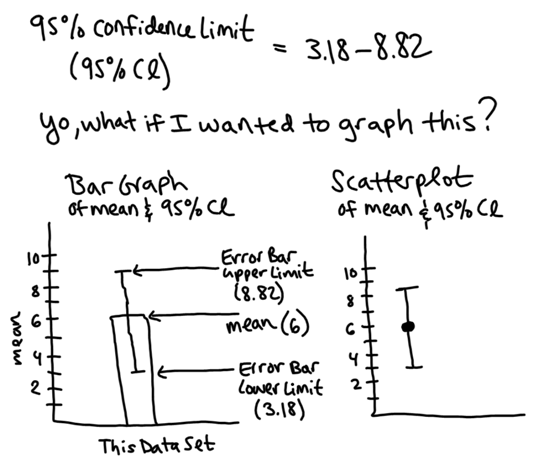 Interpreting Error Bars when Comparing Two Means
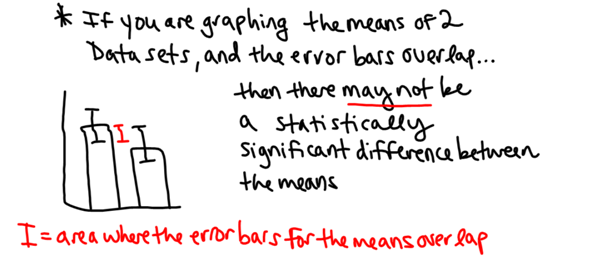 Interpreting Error Bars when Comparing Two Means (continued)
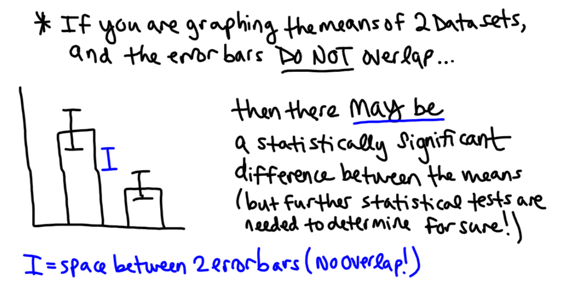 Further Statistical Testing = Chi Square Test
Why do we use this formula? To determine if we should reject or fail to reject (support) our null hypothesis
Steps of the Chi Square Test
1. State your null hypothesis
	This is always a negative statement that begins with “There is no statistically significant difference between…”
Steps of the Chi Square Test (continued)
2. Determine your expected values
	Typically, you will need to find your expected decimal frequencies and multiply by the total sample size to get whole numbers for your expected values.
Steps of the Chi Square Test (continued)
3. Calculate your Chi square value 
	To calculate this value, you will need to know your observed and expected values and the following equation…
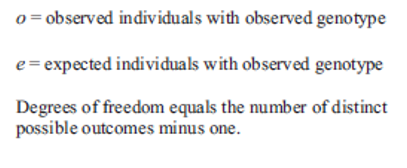 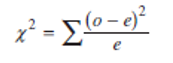 Steps of the Chi Square Test (continued)
4. Find your critical value using a critical values chart
	To do this, you will need to know the number of degrees of freedom for your data (n-1) and use a p value of 0.05.
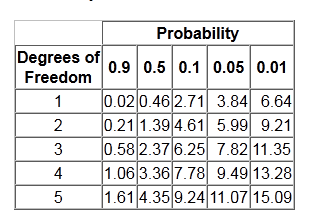 Steps of the Chi Square Test (continued)
5. Compare your Chi square value to your critical value and draw a conclusion
	Remember, if your Chi square value is HIGHER than your critical value, you reject your null hypothesis.  If your Chi square value is LOWER than your critical value, you support (fail to reject) your null hypothesis.